Молдавия
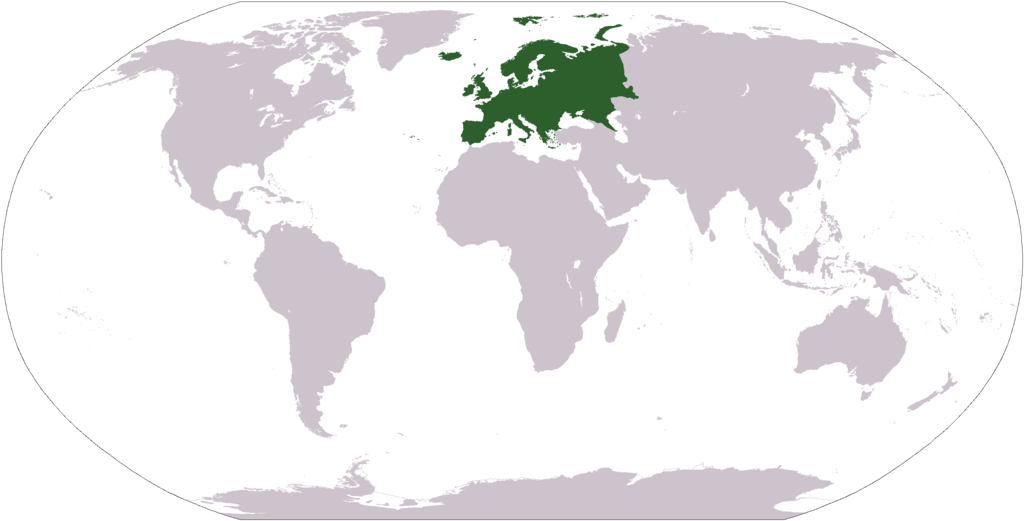 ЧАСТЬ ВОСТОЧНОЙ ЕВРОПЫ
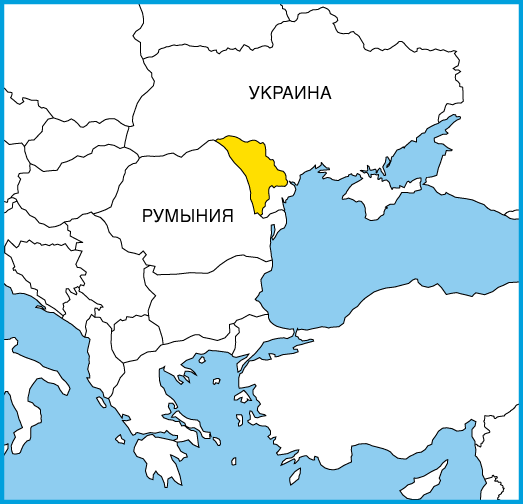 Молдавия – республика Молдова
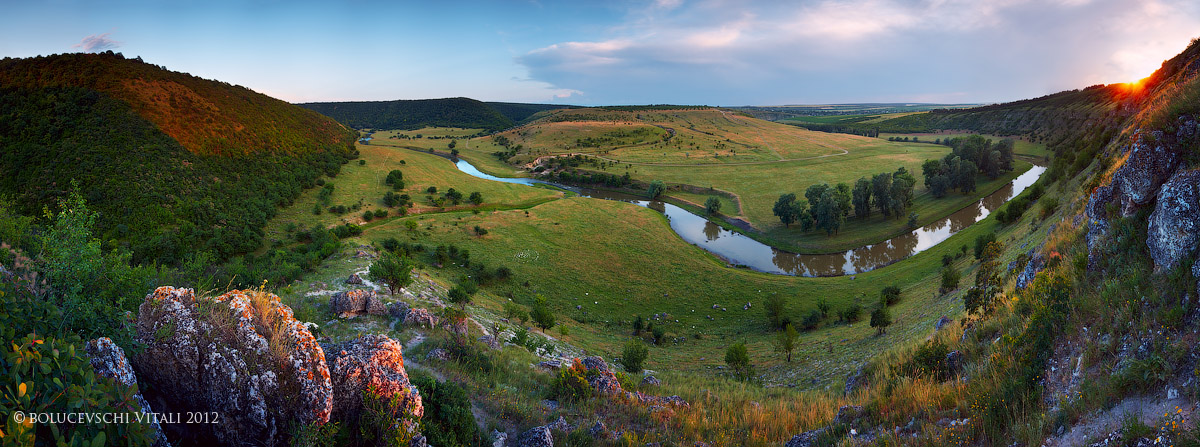 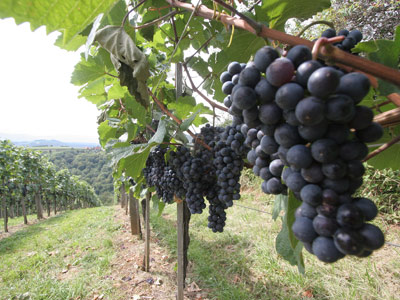 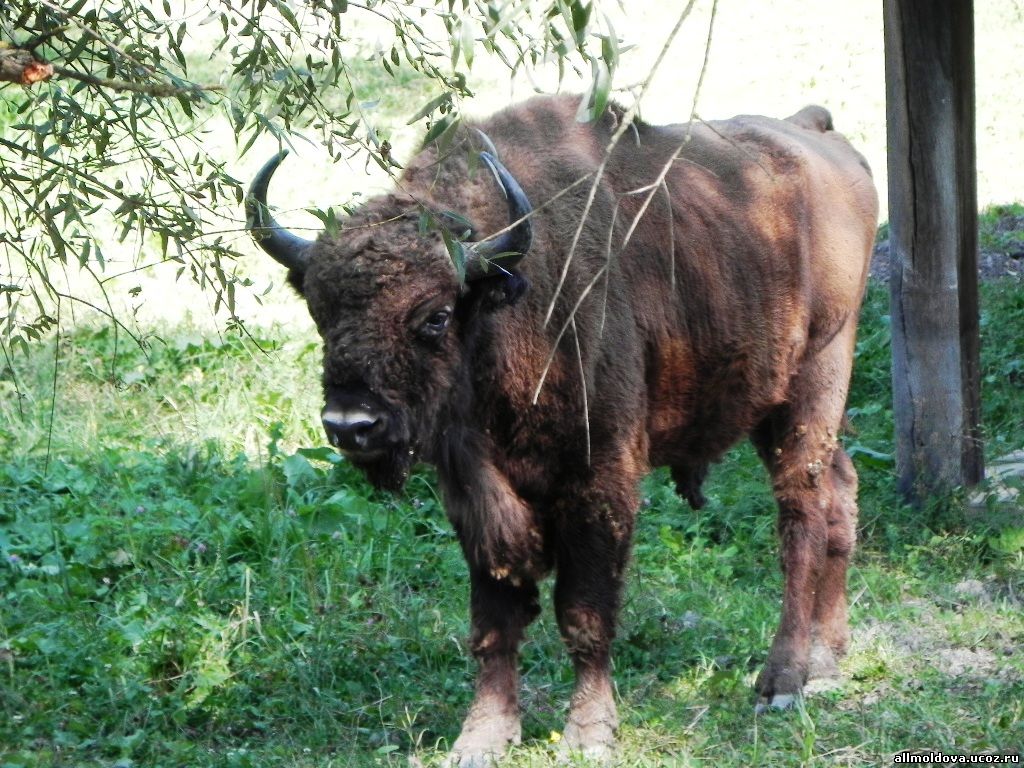 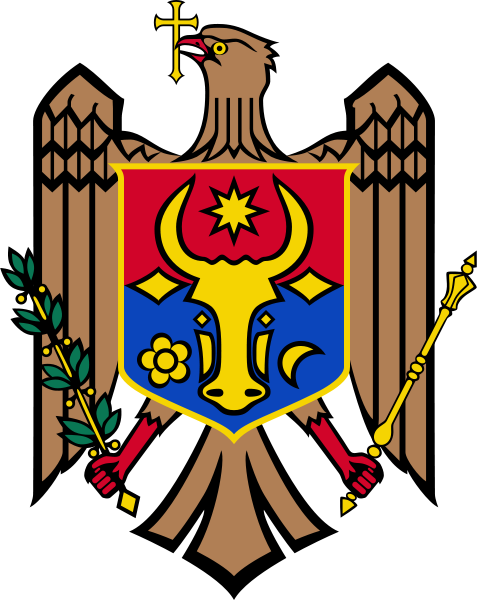 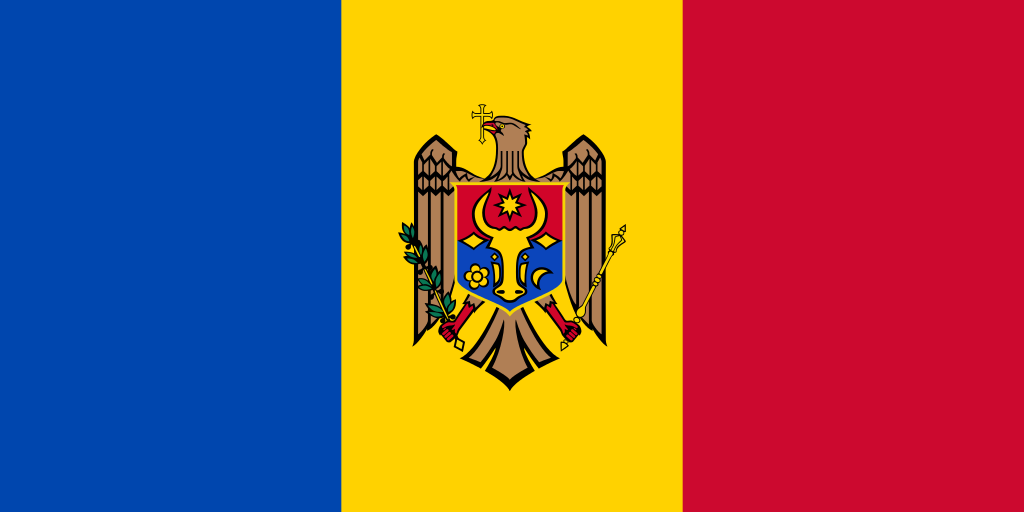 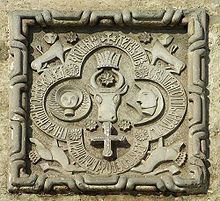 Герб Молдавии, высеченный на стене церкви в монастыре Четацуя в Яссах
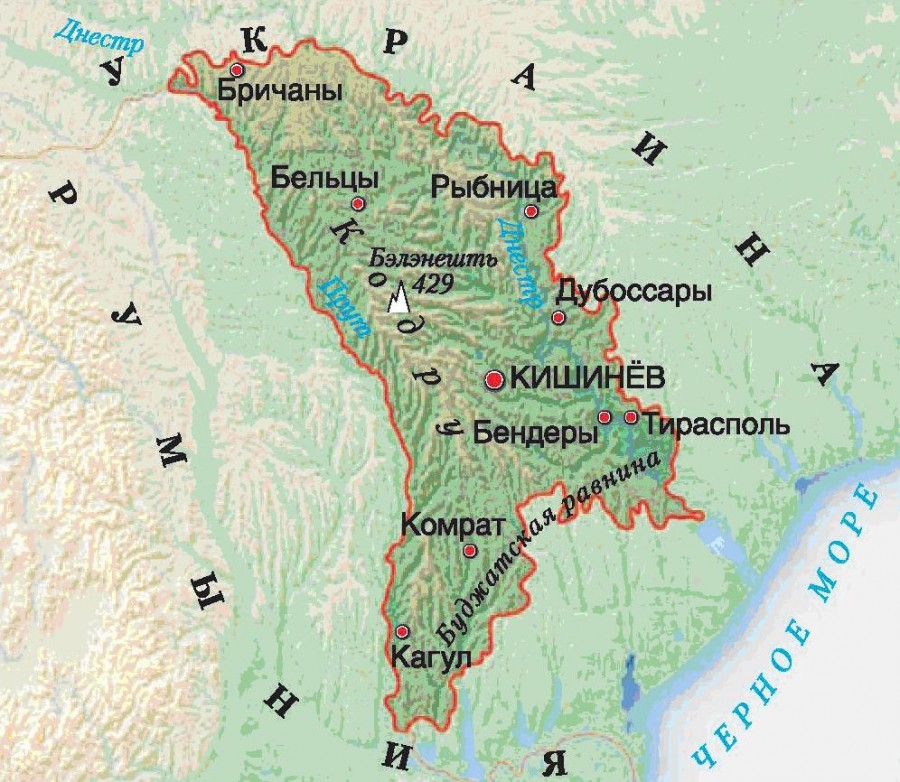 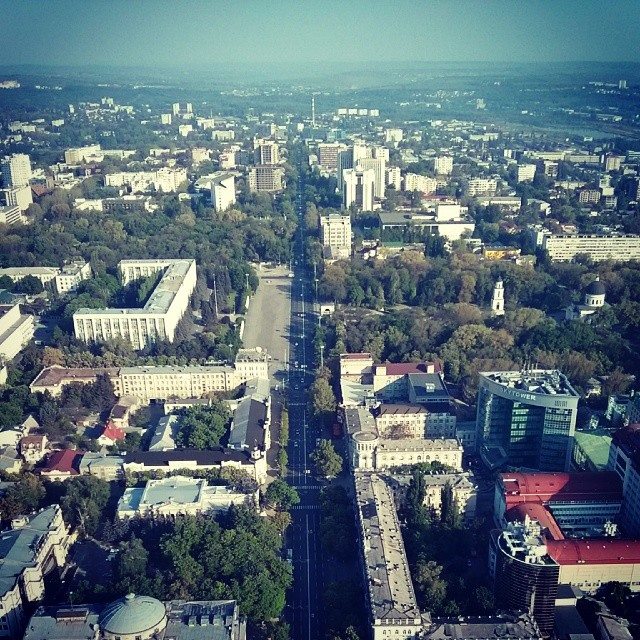 Столица республики Молдовы – город Кишинев (Chisinau).
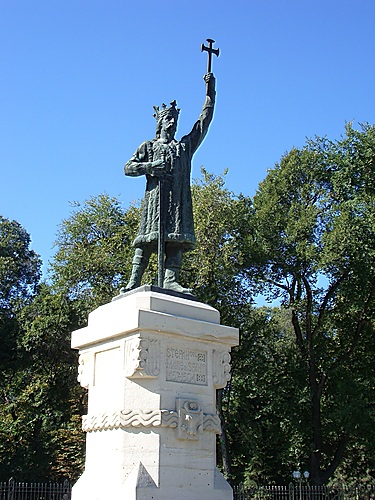 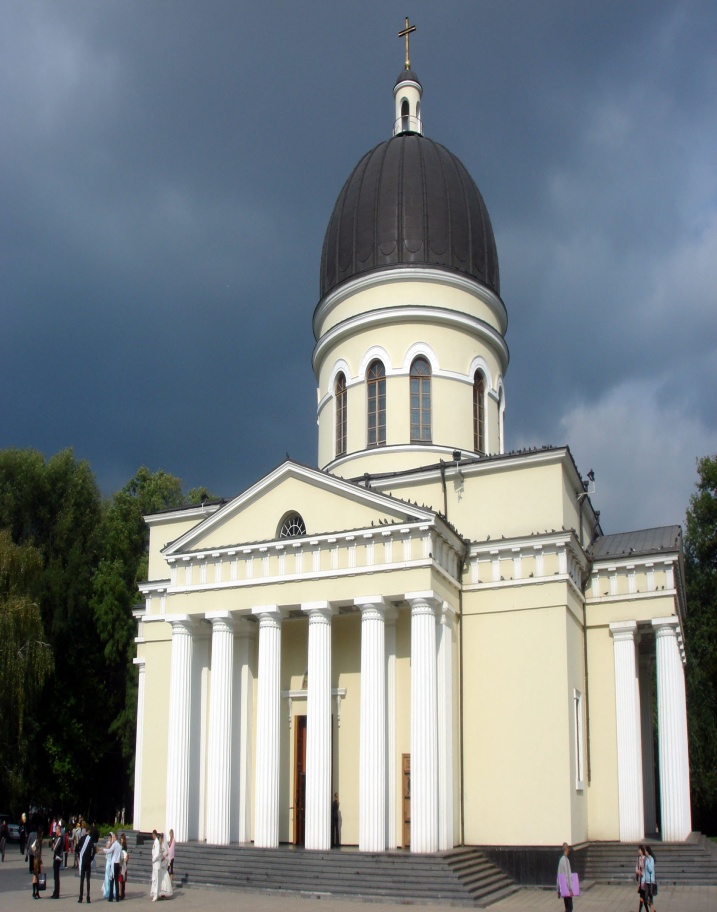 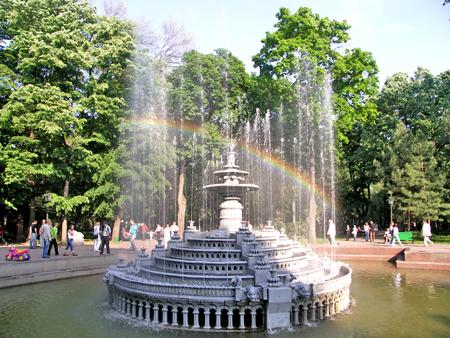 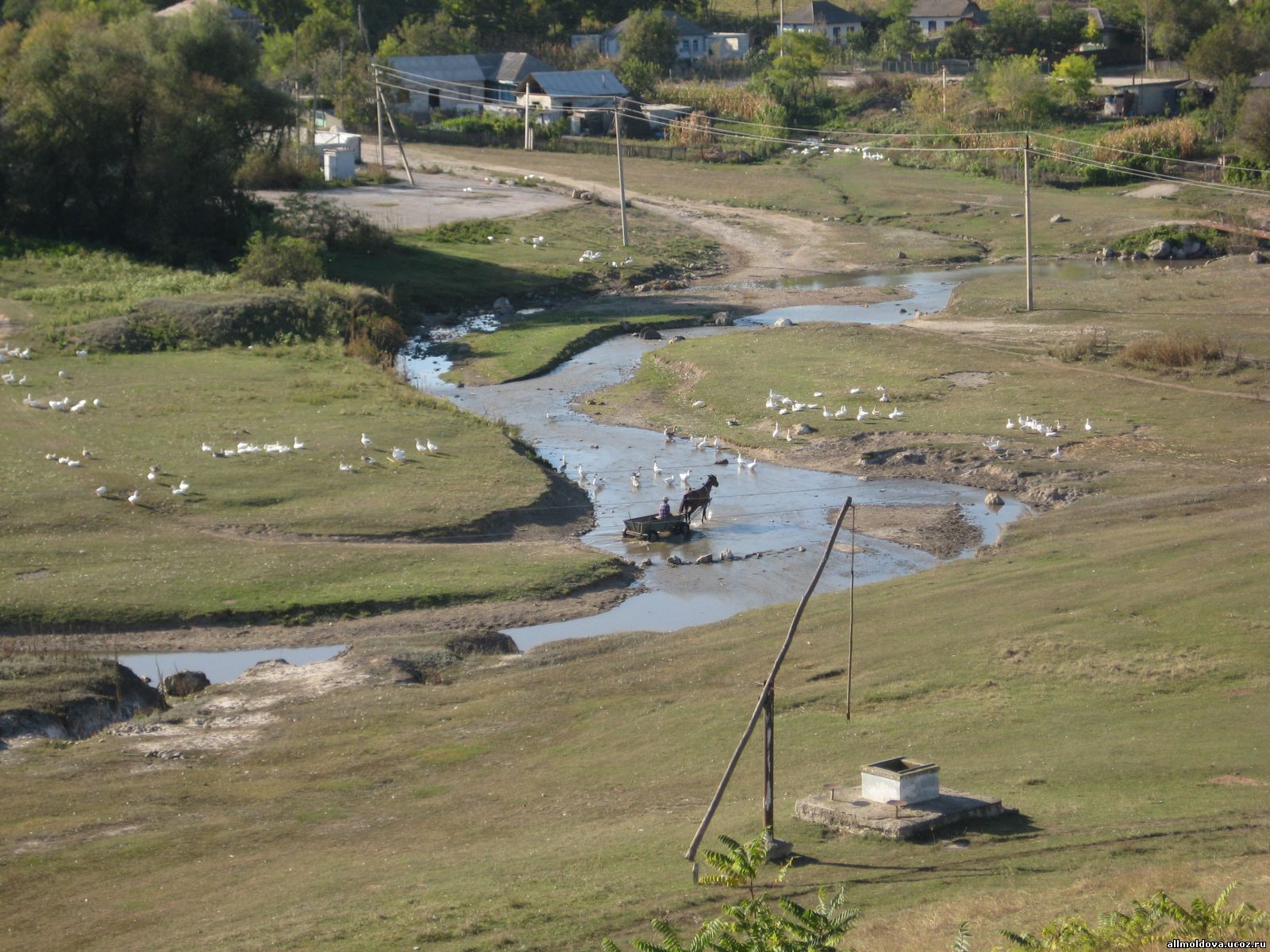 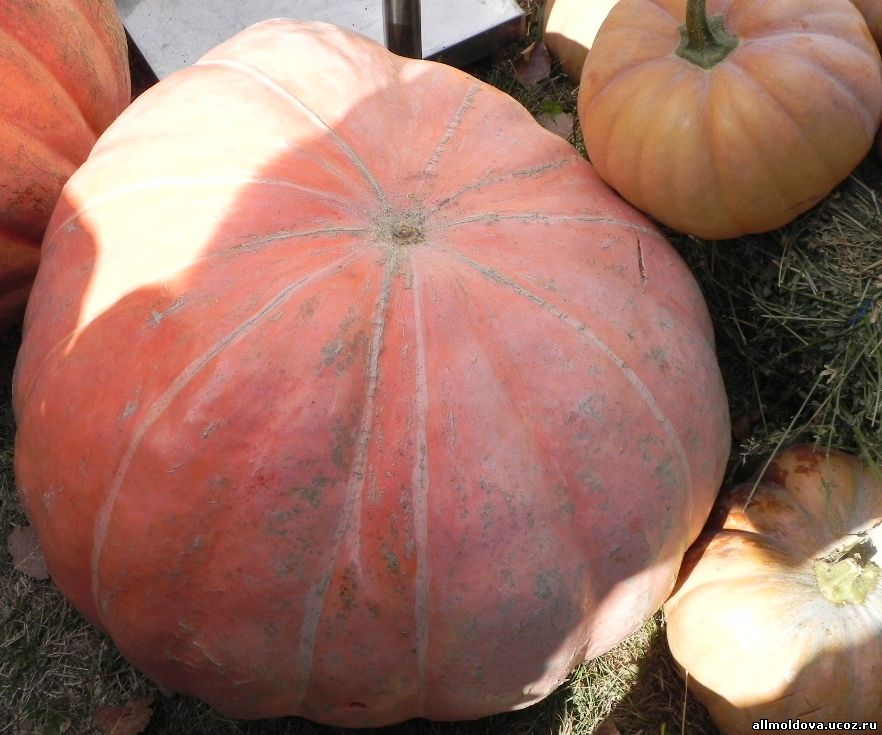 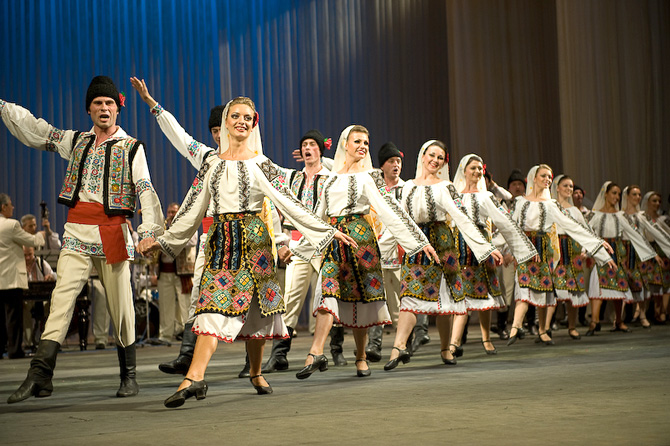 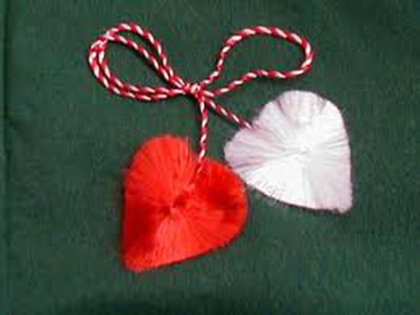 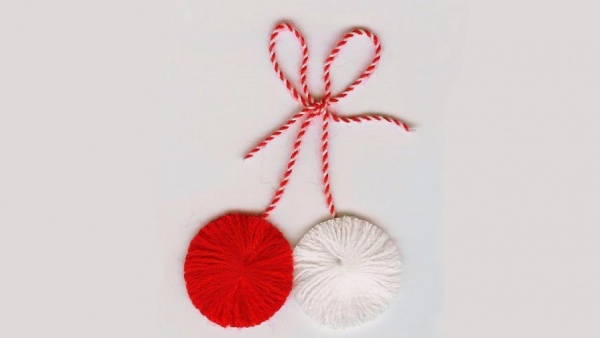 Мэрцишо́р (, от  — март, ) — традиционный праздник встречи весны в Молдавии и Румынии. Празднуется 1 марта. В этот день люди дарят друг другу маленькие бутоньерки в виде цветочков из ниточек белого и красного цветов. Это украшение, также как и праздник, называется мэрцишором.
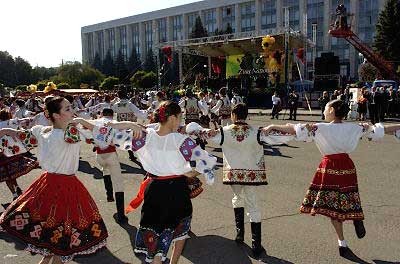 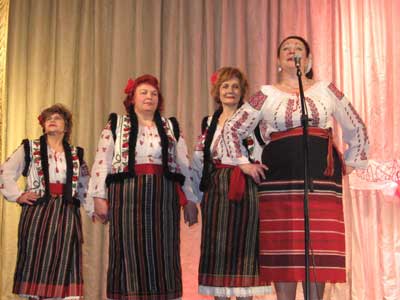 Национальный день языка или Лимба ноастрэ (от  — наш язык) — праздник, посвящённый молдавскому языку, отмечаемый в Республике Молдова ежегодно 31 августа начиная с 1989 года.
Национальная кухня Молдавии
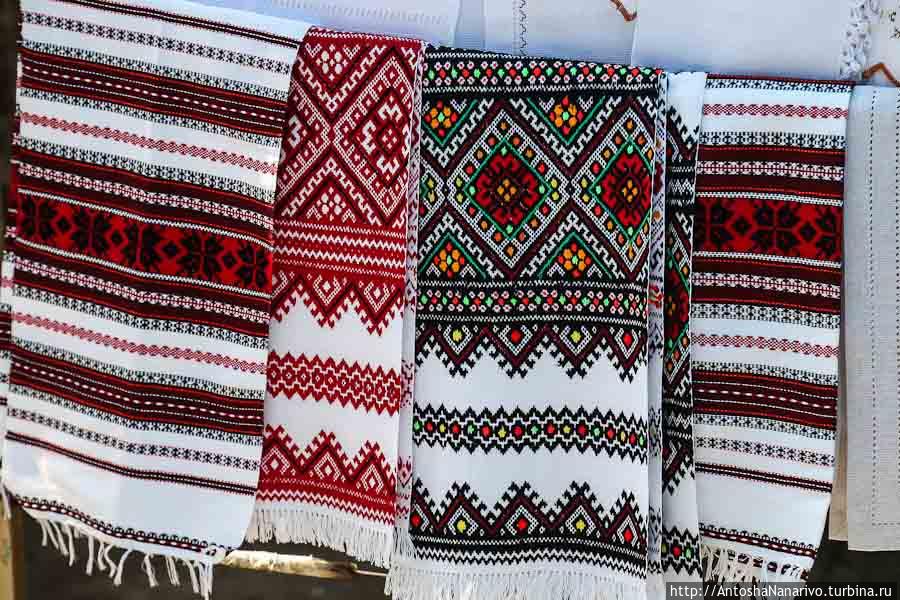 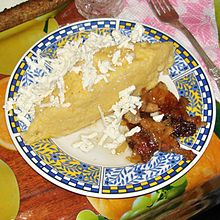 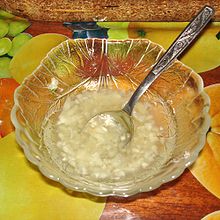 Мамалыга с брынзой 
и шкварками
Муждей
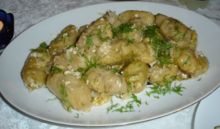 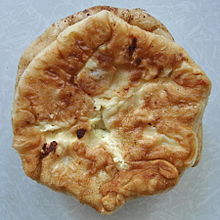 Сармале
плацинда
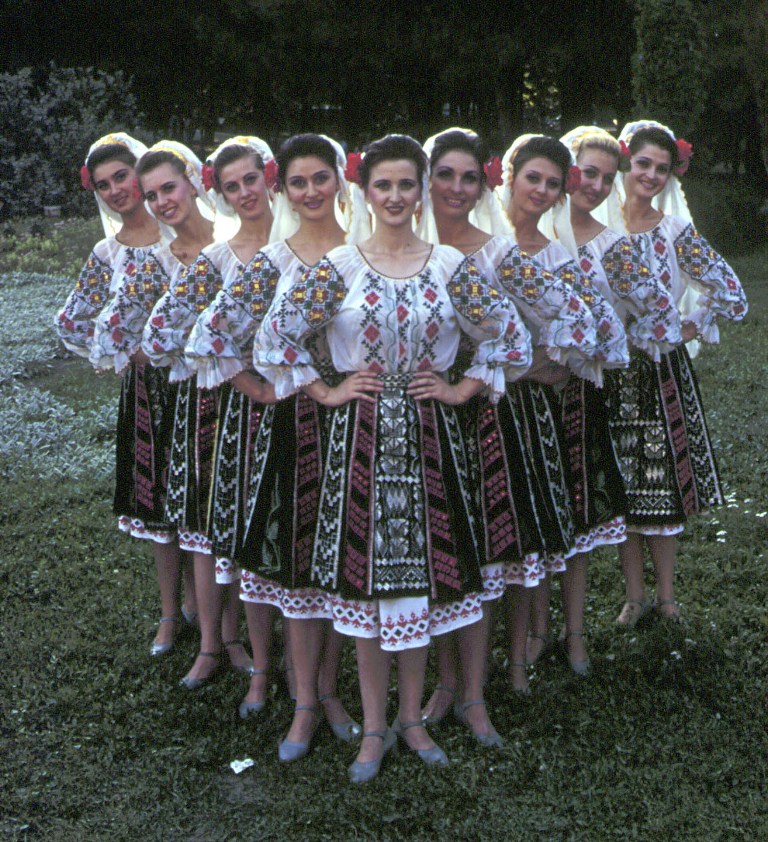